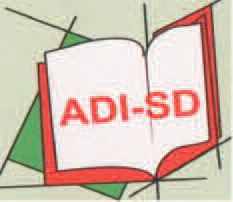 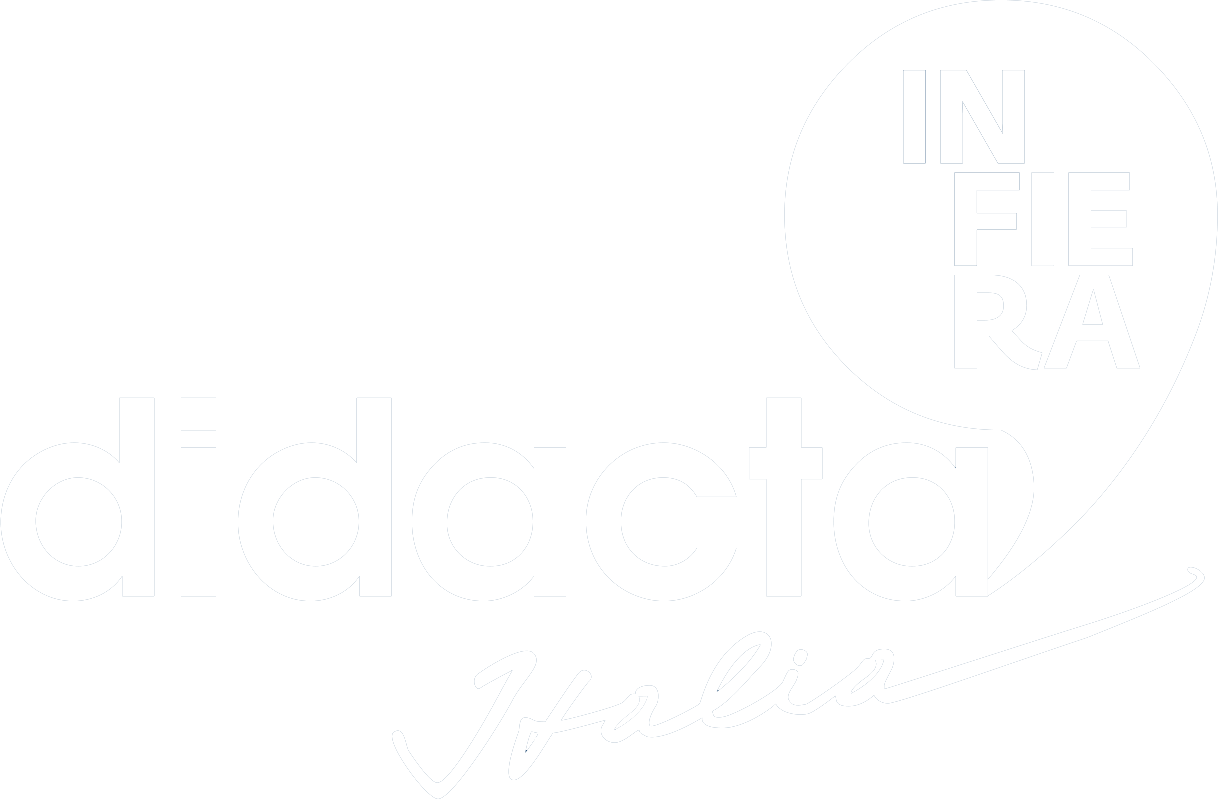 La tipologia A
Lucia Olini, Associazione degli Italianisti – sezione didattica
La prima prova nel contesto del nuovo Esame di Stato - MIUR
Fiera Didacta Italia, 9 ottobre 2019
1
UNA CORNICE PER LA RIFLESSIONE IL QUADRO NORMATIVO
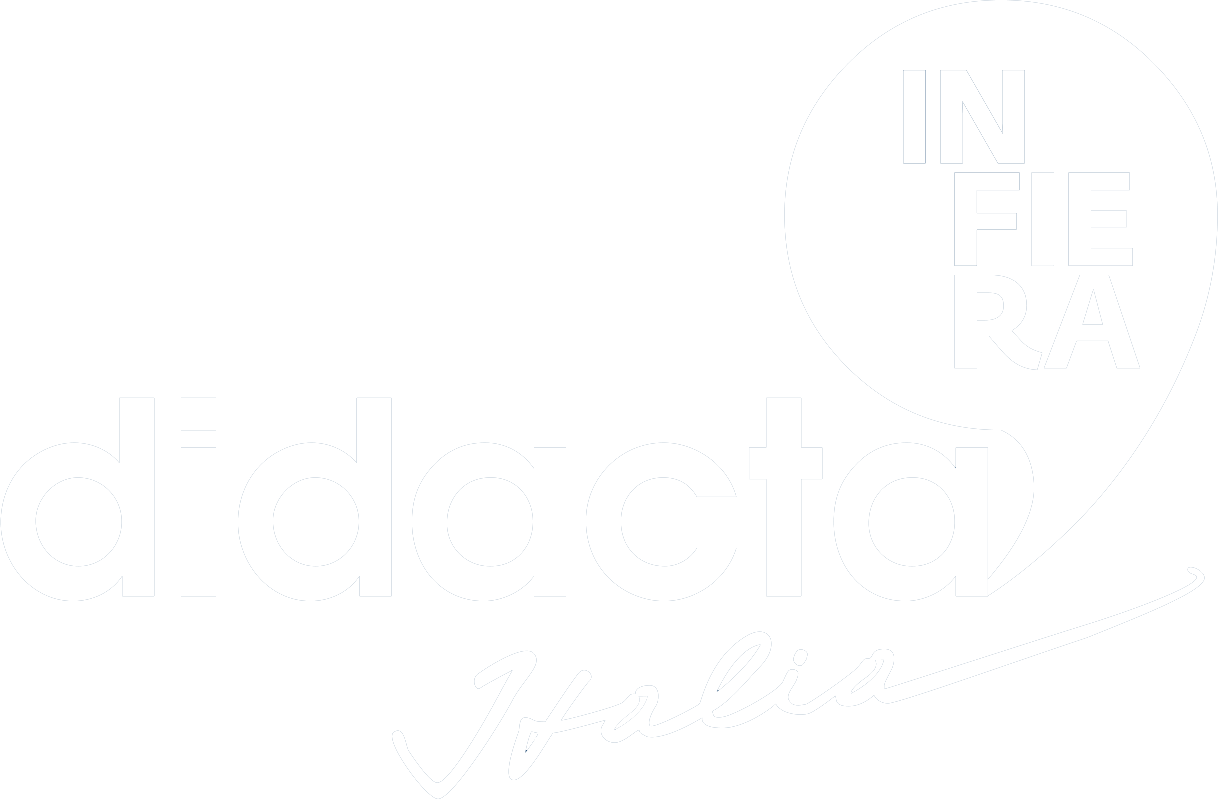 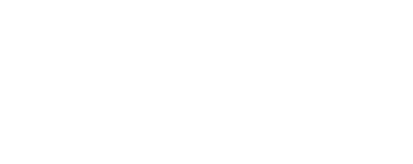 Dlgs. 62/2017. Capo III - Esame di Stato nel II ciclo di istruzioneart. 17(Prove d’Esame)
La prima prova, in forma scritta, accerta la padronanza della lingua italiana o della diversa lingua nella quale si svolge l'insegnamento, nonché le capacità espressive, logico-linguistiche e critiche del candidato.
Essa consiste nella redazione di un elaborato con differenti tipologie testuali in AMBITO ARTISTICO, LETTERARIO, FILOSOFICO, SCIENTIFICO, STORICO, SOCIALE, ECONOMICO e TECNOLOGICO. 
La prova può essere strutturata in più parti, anche per consentire la verifica di competenze diverse, in particolare della comprensione degli aspetti linguistici, espressivi e logico-argomentativi, oltre che della riflessione critica da parte del candidato.
2
IL CONTESTO DELLA RIFORMA
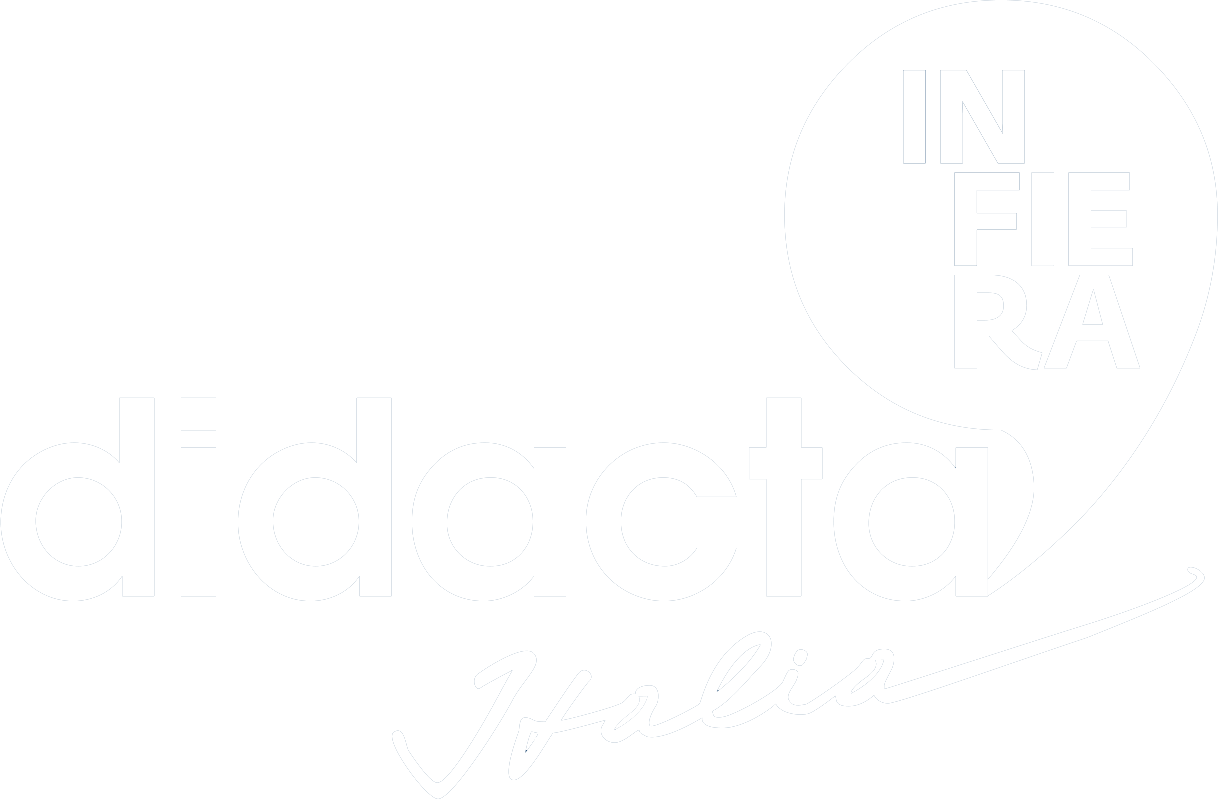 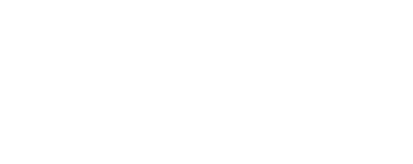 Ripensamento del curriculo storico-letterario per il triennio
Eliminazione della terza prova
Introduzione delle Prove INVALSI anche per le classi quinte
Per affrontare la nuova prima prova appare utile recuperare alcune acquisizioni della LINGUISTICA TESTUALE
3
IL TESTO ALL’INCROCIO DELLE COMPETENZE
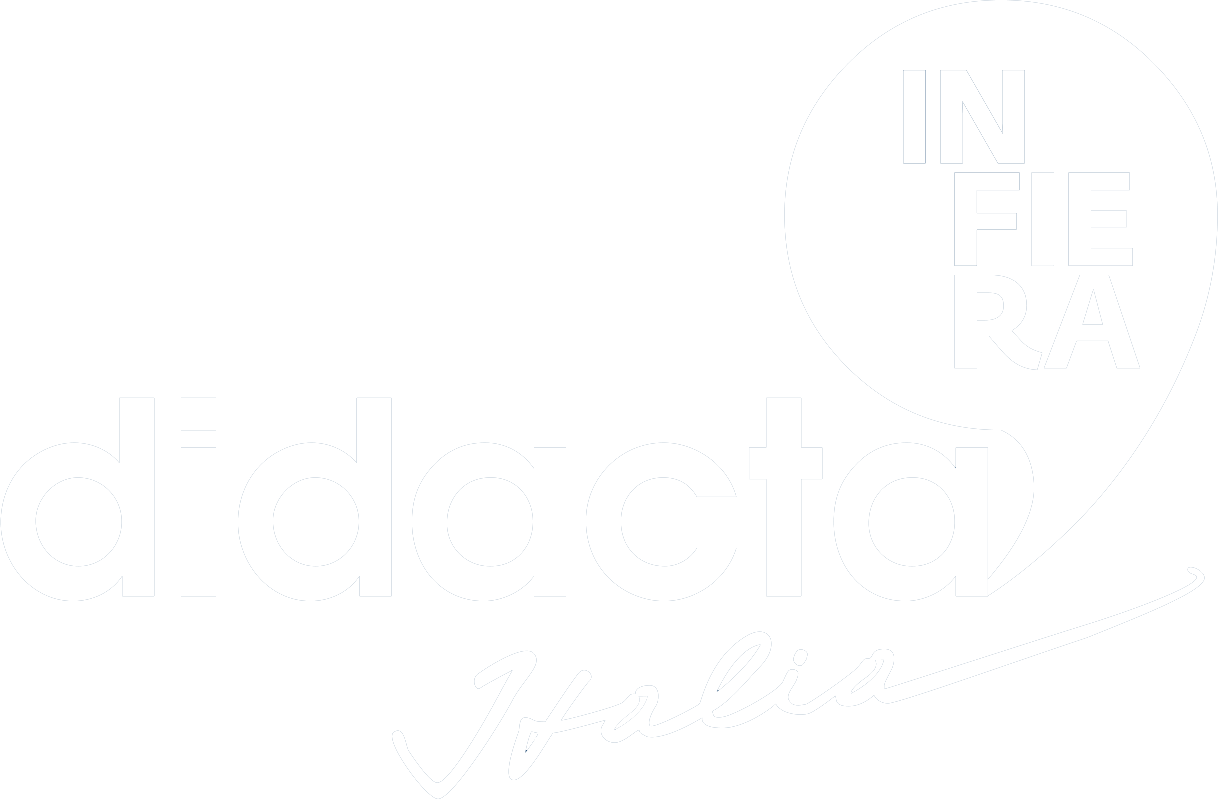 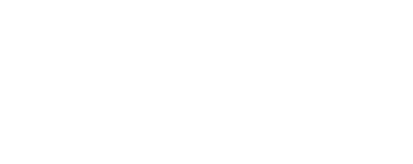 Le direttive ministeriali impongono ai docenti dei licei e delle scuole di 2° grado in generale di sviluppare la competenza testuale degli alunni, sia nella comprensione (individuare dati e informazioni, fare inferenze, comprendere le relazioni logiche interne), sia nella produzione (curare la dimensione testuale, ideativa e linguistica).
La centralità della comprensione del testo è quindi un obiettivo trasversale per chi lavora nella scuola e nell'università. 
M. Palermo, La competenza testuale e la comprensione dei testihttp://www.zammumultimedia.it/competenza-testuale-strategie-di-attesa-e-comprensione-dei-testi-prof-massimo-palermo-mat-ita.htm )
4
LA LINGUISTICA TESTUALE
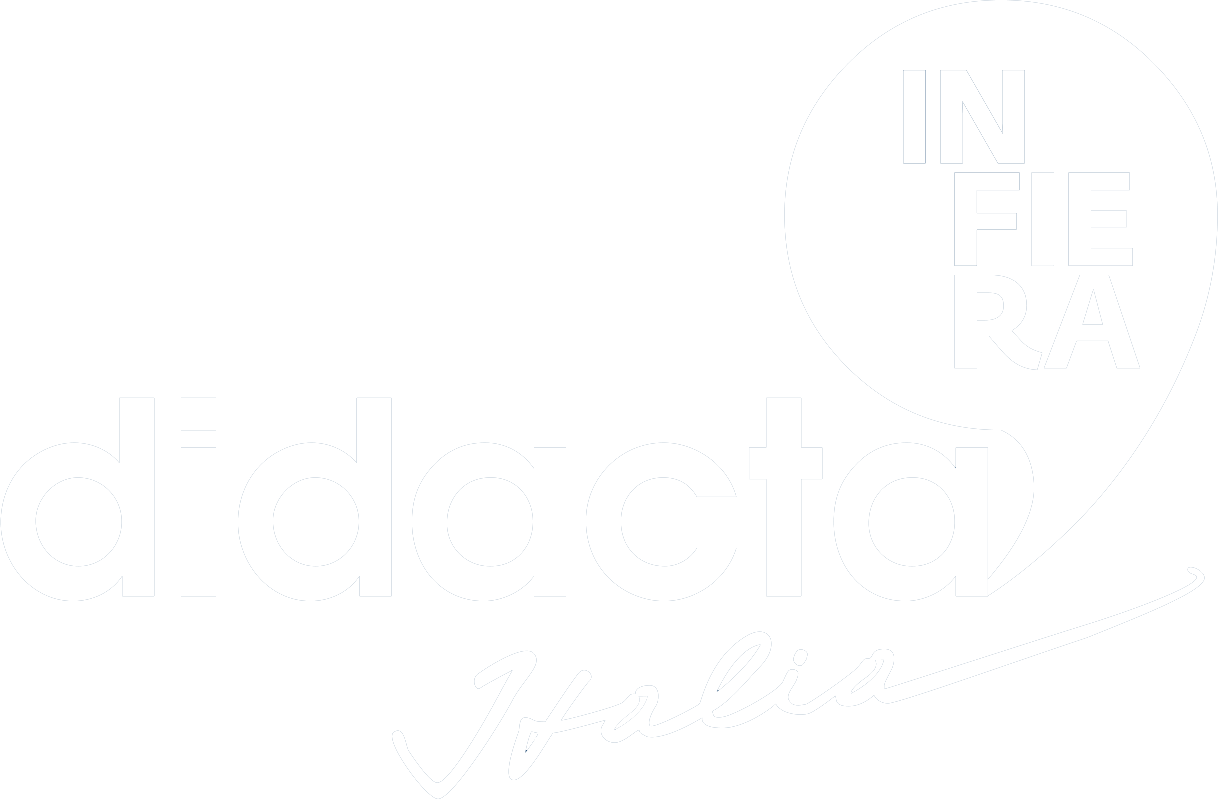 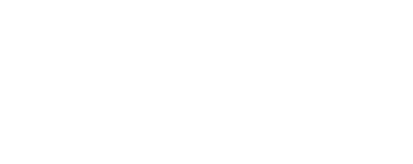 Operare nell’ottica della linguistica testuale significa:
Affrontare lo sviluppo della competenza linguistica e metalinguistica non in prospettiva formale e tassonomica, ma valorizzando gli aspetti funzionali 
Acquisire uno sguardo d’insieme, che non si limiti, per esempio, alla gerarchizzazione delle idee nell’organizzazione dei contenuti, ma punti allo sviluppo di una progressione tematica coerente
5
TESTUALITÀ CLASSICA
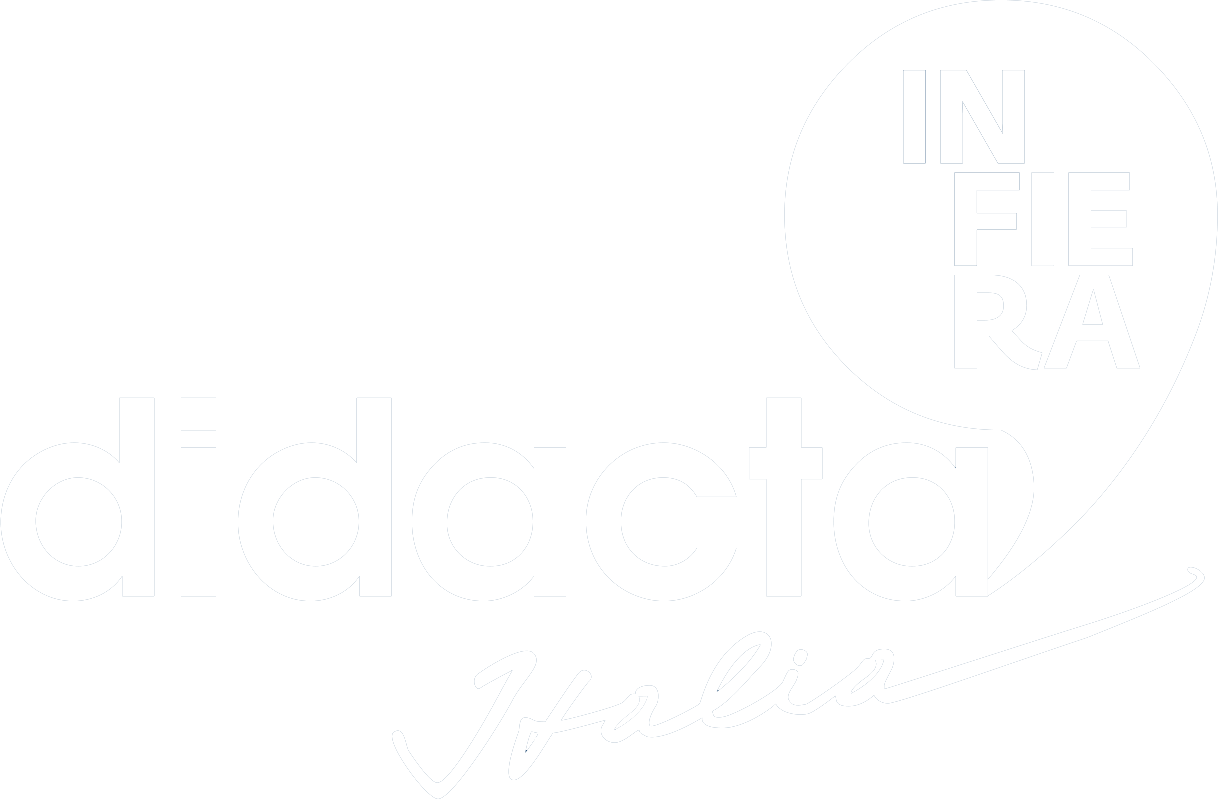 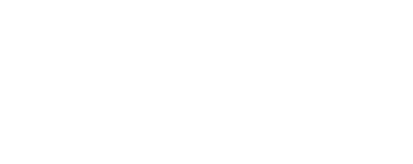 La competenza testuale secondo la retorica classica
Testo = organismo coerente compiuto ordinato
Sequenzialità
Connettivi testuali corrispondenti passaggi logico-ragionativi stringenti
Coerenza linguistica e adeguatezza stilistica alle situazioni comunicative
Lessico specifico
6
NUOVE TESTUALITÀ?
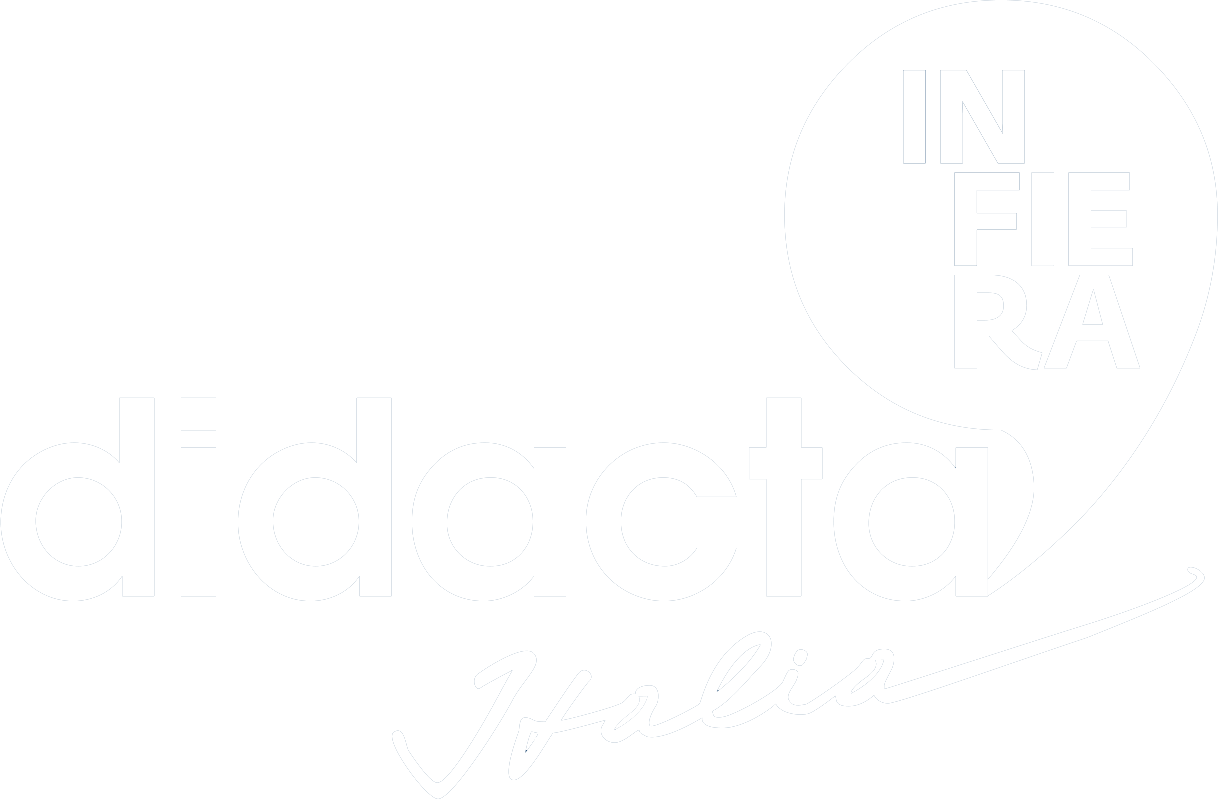 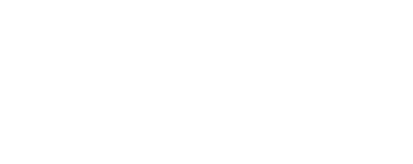 Non si possono ignorare le nuove forme di testualità, che fanno parte dell’esperienza comunicativa degli adolescenti, e sono caratterizzate dai seguenti fenomeni, già oggetto di attenzione da parte degli studiosi:
Frammentazione / giustapposizione / ellissi
Mescolanza di codici: parole, immagini, suoni
Disgregazione del tessuto logico-argomentativo
7
TESTUALITÀ E RETE
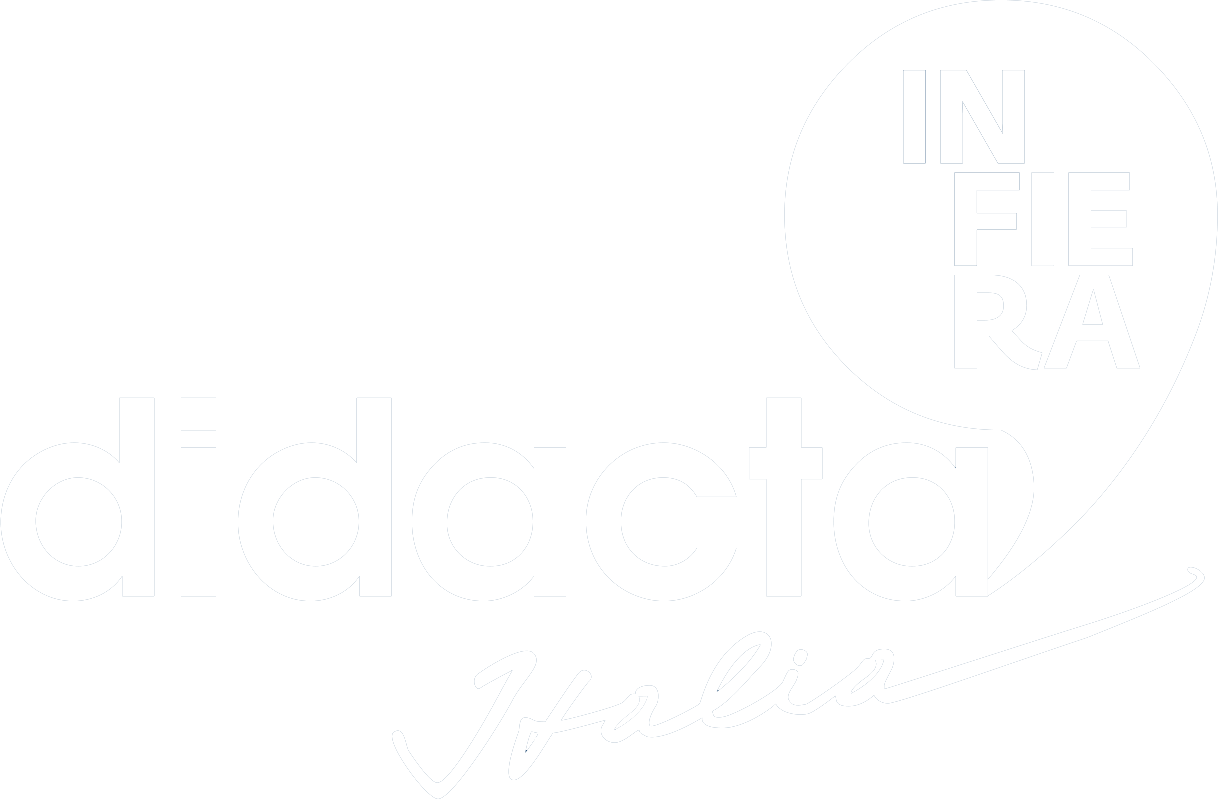 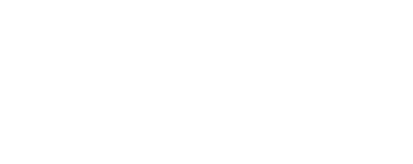 […] gli elementi caratteristici dell’ipertesto e della scrittura digitale rimodellano la struttura testuale tradizionale attraverso una codifica a strati. […] Tali novità comportano la destrutturazione di alcune caratteristiche costitutive del testo scritto. Sono cioè messi in discussione i pilastri della testualità così come sono stati concepiti per millenni e così come sono stati formalizzati nel secolo scorso dalla linguistica del testo: si tratta di categorie primarie come la coerenza, la coesione e il rapporto tra testo, cotesto e contesto, la progressione tematica.
M. Palermo, Italiano scritto 2.0. Testi e ipertesti, Roma, Carocci, 2017, p. 95.
8
DIFESA DELL’ARGOMENTAZIONE
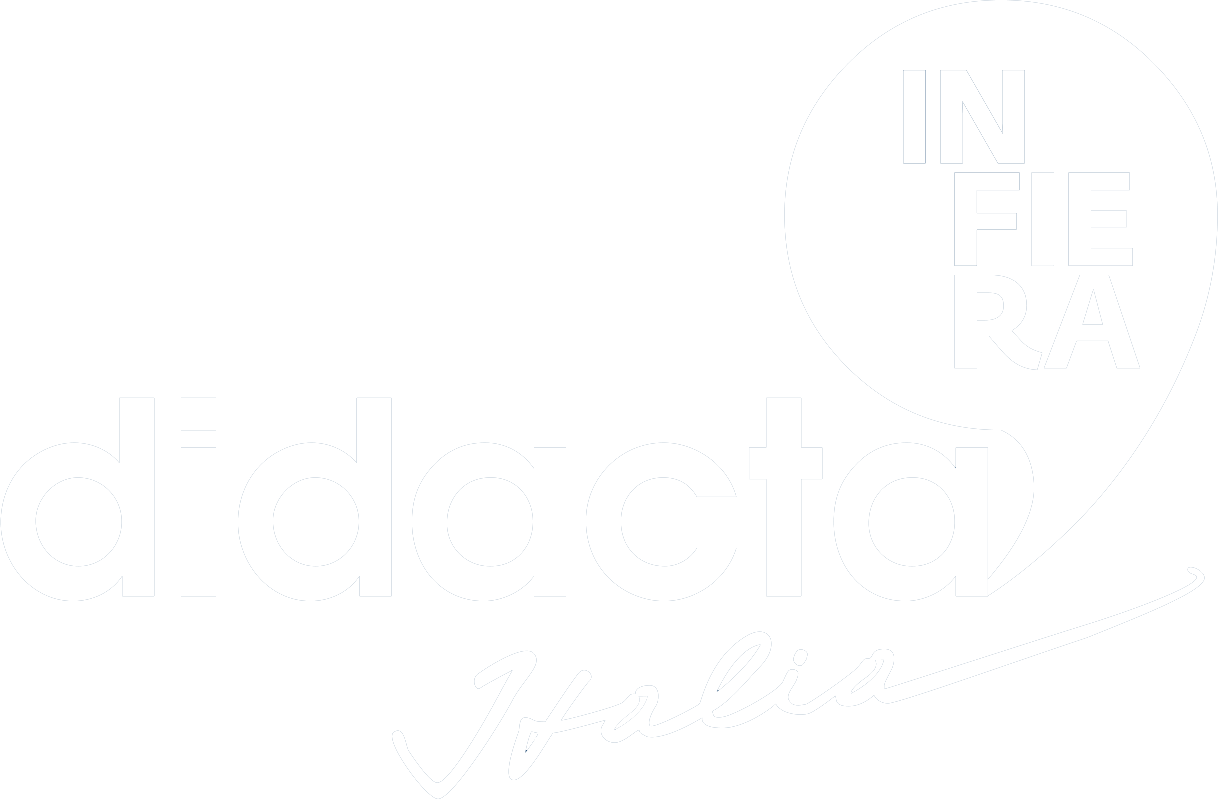 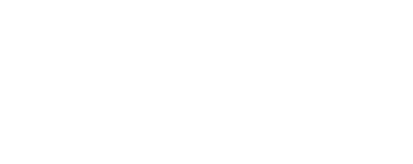 Pur tenendo conto di questi nuovi scenari comunicativi, resta importante a scuola insegnare l’argomentazione, evitando una didattica schematica e prescrittiva, ma badando piuttosto alla consapevolezza semantica. Ancora interessanti alcune osservazioni del 2005 di Carmen Dell’Aversano:
[…] la struttura dell’argomentazione è una struttura frattale (o ricorsiva): poiché gli argomenti addotti a sostegno di una tesi hanno generalmente a loro volta bisogno di essere motivati, è evidente che ciascuno degli argomenti di primo grado assumerà nei confronti degli argomenti di secondo grado che lo motivano le funzioni di una tesi, e che la struttura tesi-argomento si riproporrà identica per gli argomenti di secondo, terzo, quarto grado e così via. […] nell’analisi dell’argomentazione le designazioni “tesi” e “argomento” non sono fisse ma cambiano a seconda del segmento della struttura argomentativa che si prende in considerazione.
Carmen Dell’Aversano, Alessandro Grilli, La scrittura argomentativa. Dal saggio breve alla tesi di dottorato, Firenze, Le Monnier Università, 2005, p. 99.
9
RIASSUMERE, UNA COMPETENZA TRASVERSALE INDISPENSABILE
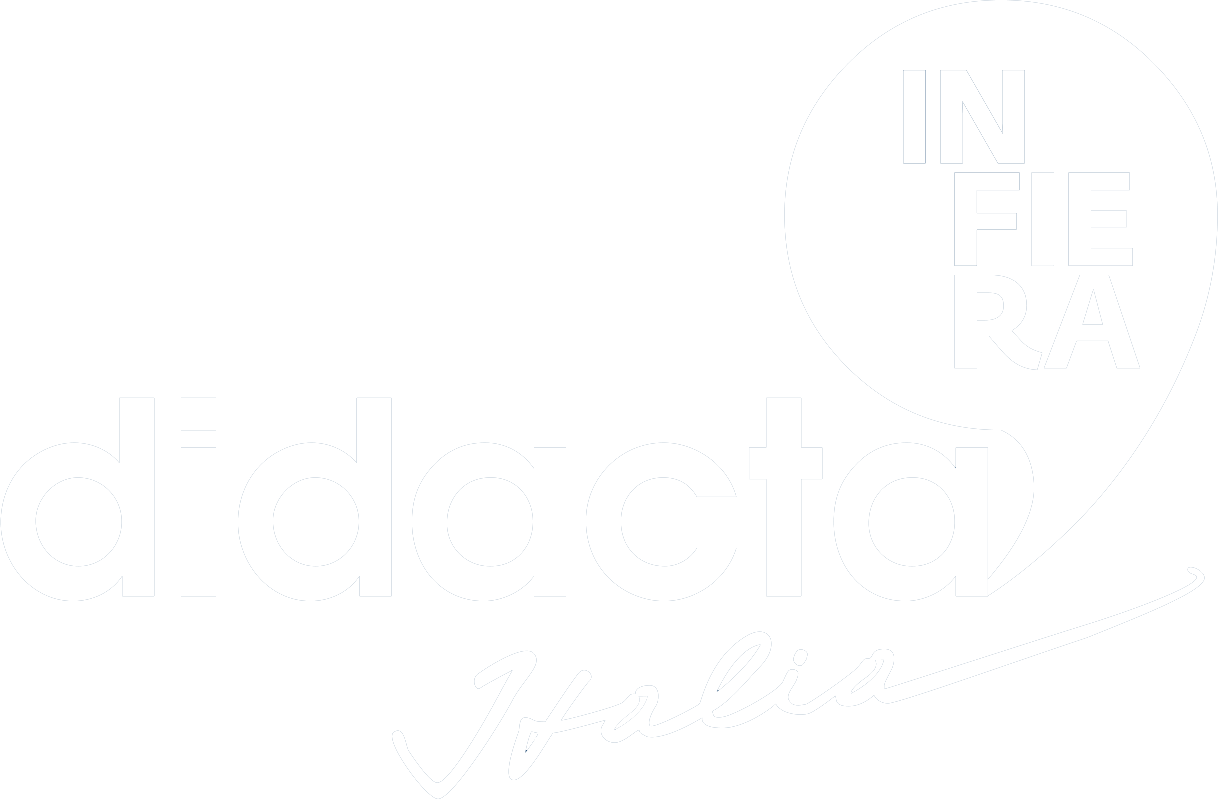 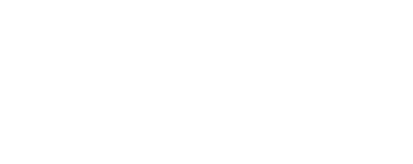 Saper riassumere: competenza indispensabile sia nella comprensione che nella produzione.
Richiede una serie di operazioni alla base delle quali ci sono:
Lettura attenta
Eliminazione delle informazioni superflue
Ricostruzione della progressione tematica del testo nei contenuti essenziali
Ricodificazione e riscrittura del testo
10
RIASSUMERE, UNA COMPETENZA TRASVERSALE INDISPENSABILE
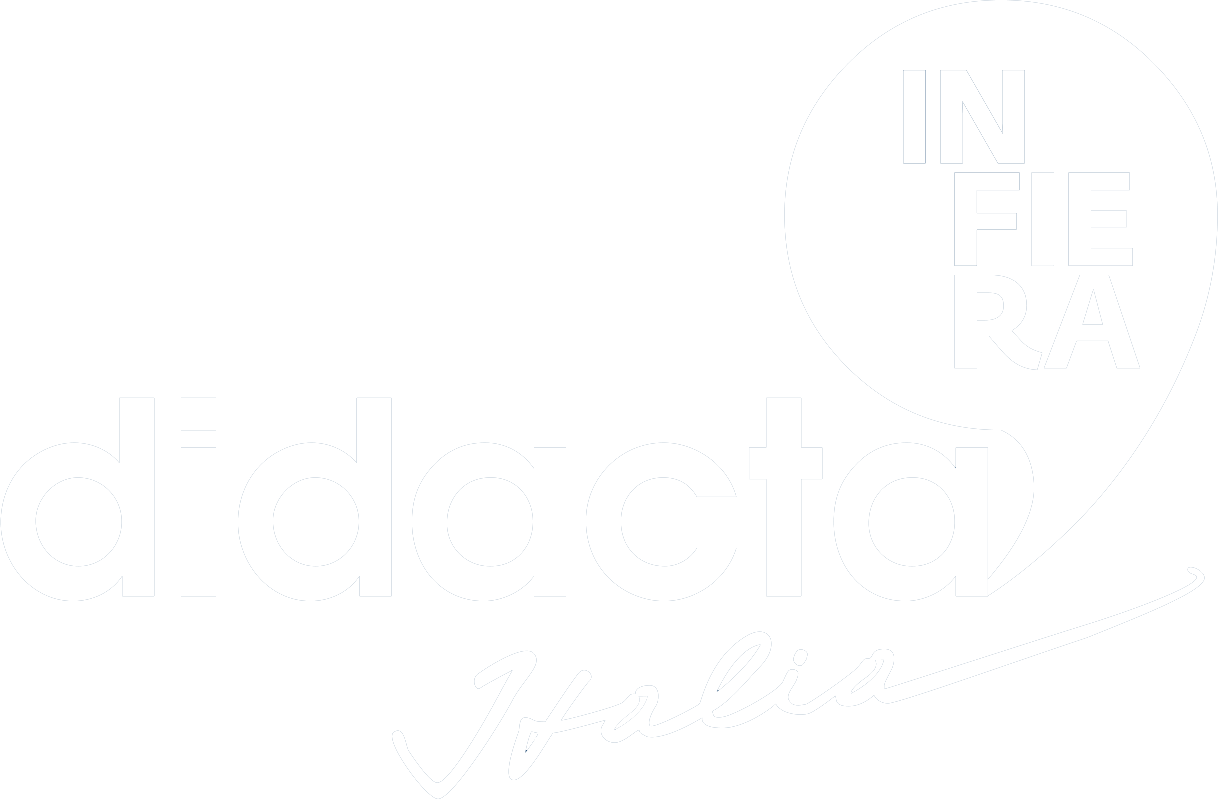 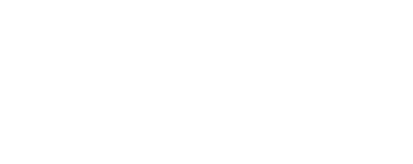 […] l’interpretazione globale di un testo non si produce quindi nel momento in cui i lettori/ascoltatori hanno interpretato tutte le frasi o proposizioni di esso, ma si sviluppa attraverso operazioni strategiche. Il lettore infatti comincia a fare congetture prudenti sui temi probabili di esso, sulla base dei segnali tematici indicati dallo scrittore, come il titolo, il riassunto iniziale, i riferimenti espliciti ai temi, ecc. e applica poi strategie effettive di compensazione per la deduzione del tema generale, sulla base della progressione tematica dal dato al nuovo, secondo un processo che gli psicologi definiscono processamento globale.
Ugo Cardinale, L’arte di riassumere. Introduzione alla scrittura breve, Bologna, Il Mulino,2015, p. 23.
11
TIPOLOGIA A
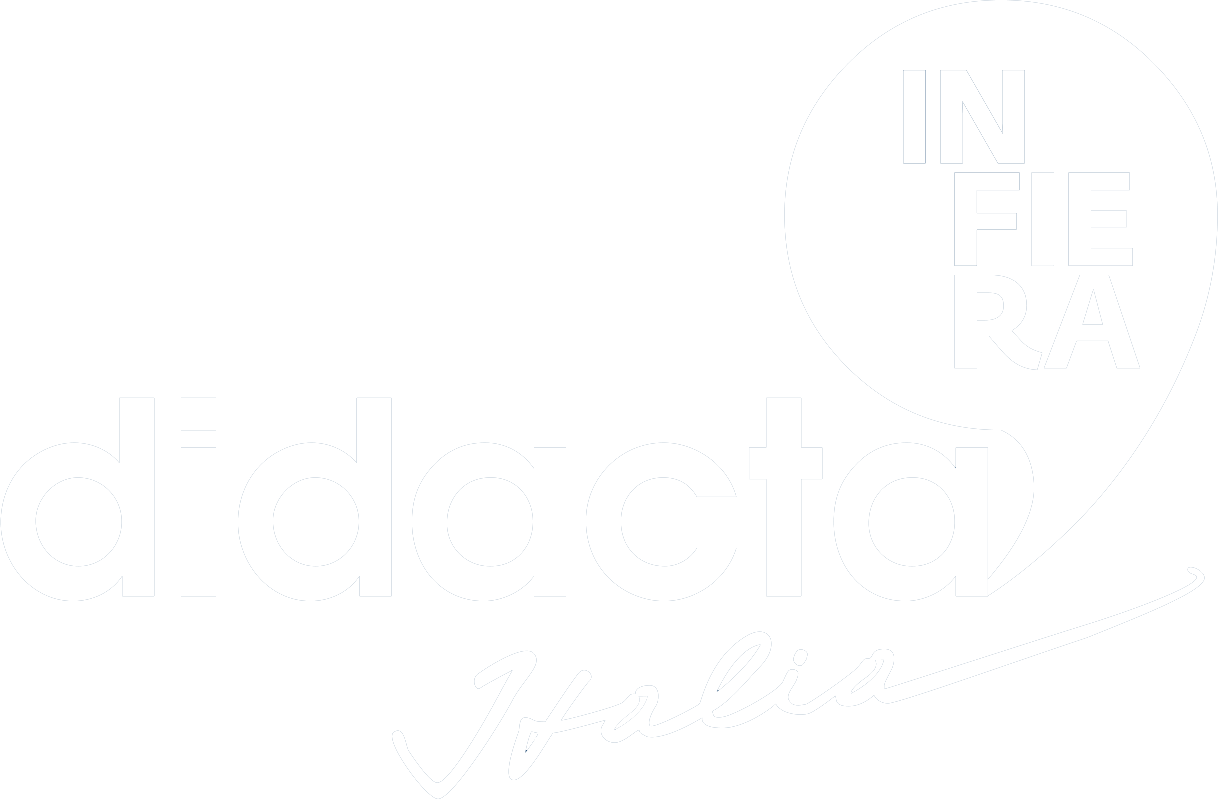 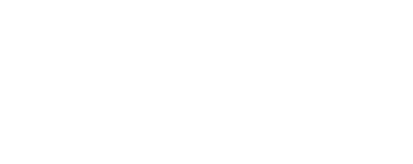 SALDARE LETTURA E SCRITTURA:
Stretta interrelazione tra prima e seconda parte
Scrivere testi a partire da testi dati
Leggere e comprendere, riassumere e parafrasare
Riscrivere?
Seconda parte: riflessione / commento / interpretazione
12
Studiare la letteratura: QUESTIONI
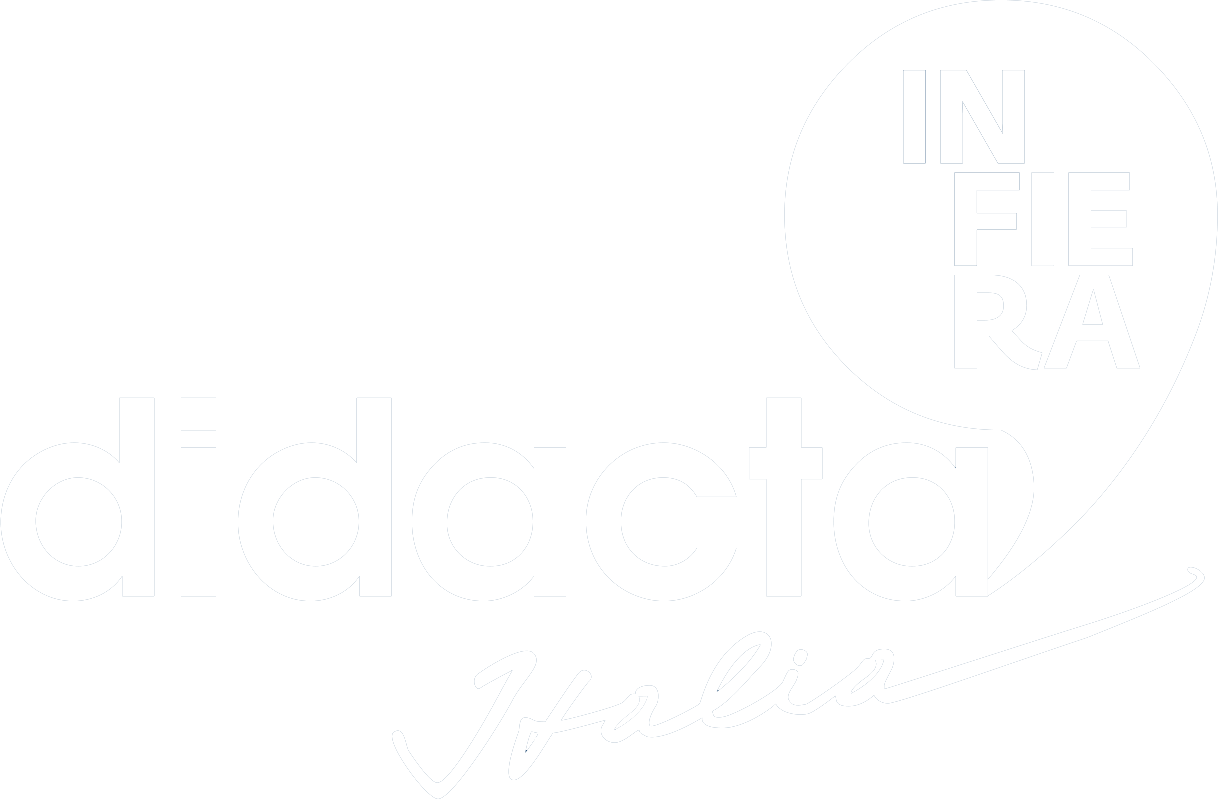 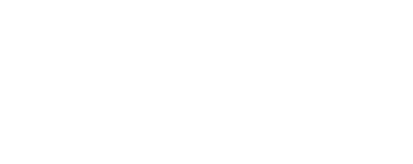 Come rivedere il curriculum di letteratura
Che cosa significa scrivere a partire da un testo letterario
Nelle diapositive successive alcuni semplici spunti per riflettere su queste due questioni.
13
RIVEDERE IL CURRICULUM
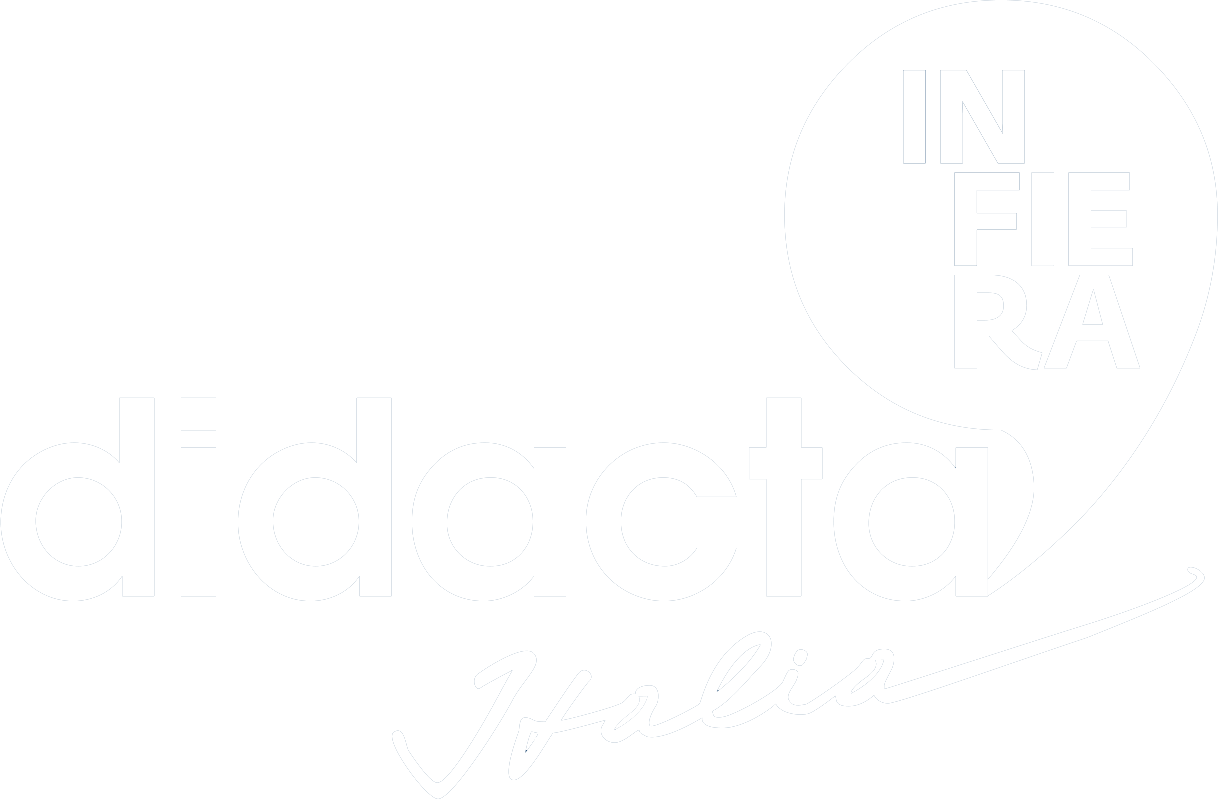 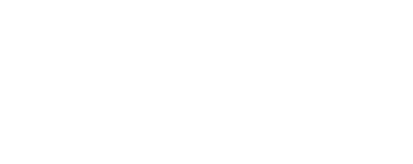 Dal museo all’esperienza
La centralità dei testi è un tratto costitutivo della fisionomia disciplinare dell’italiano. Ma la lettura non deve essere occasione di una riverenza al monumento: è indispensabile comunicare la vitalità delle opere. L’analisi dovrebbe sempre avere come filo rosso l’individuazione degli effetti (cognitivi, emotivi, etici) che quel testo può produrre su chi legge, del vibrare che sa trasmetterci. Il contatto dovrebbe essere scoperta delle “virtù” della letteratura.
B. Falcetto, Servono per vivere, in La didattica della letteratura nella scuola delle competenze, a c. di G. Langella, Edizioni ETS, Pisa 2014, pp. 55-56.
14
RIVEDERE IL CURRICULUM
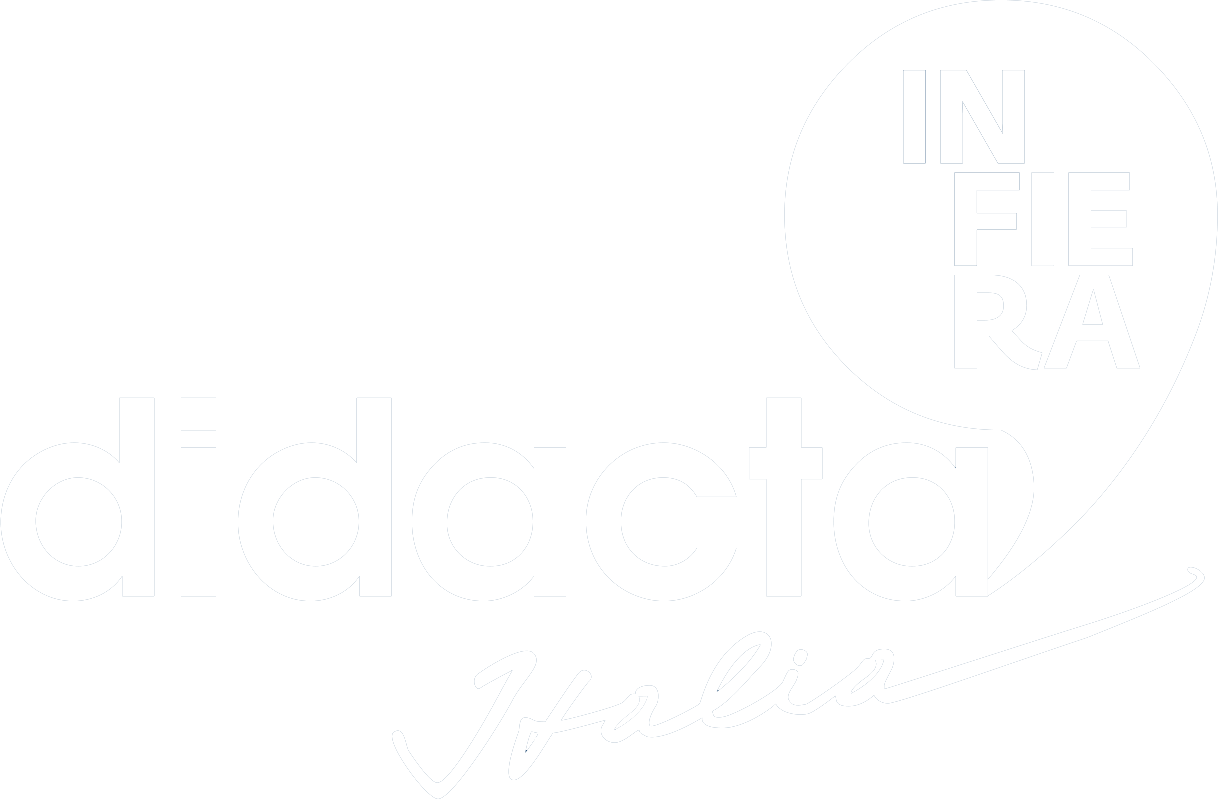 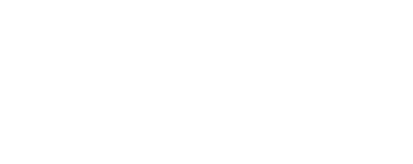 2. Educazione letteraria ed educazione linguistica
L’atto della lettura non può in alcun caso prescindere, come è ovvio, dall’educazione linguistica. Molto semplicemente: senza educazione linguistica non si dà educazione letteraria. Si tratterà, però, negli ultimi cinque anni di studi, di graduare e di equilibrare i due momenti.
R. Luperini, Insegnare la letteratura oggi, Lecce, Manni, 20064, p. 54.
15
RIVEDERE IL CURRICULUM
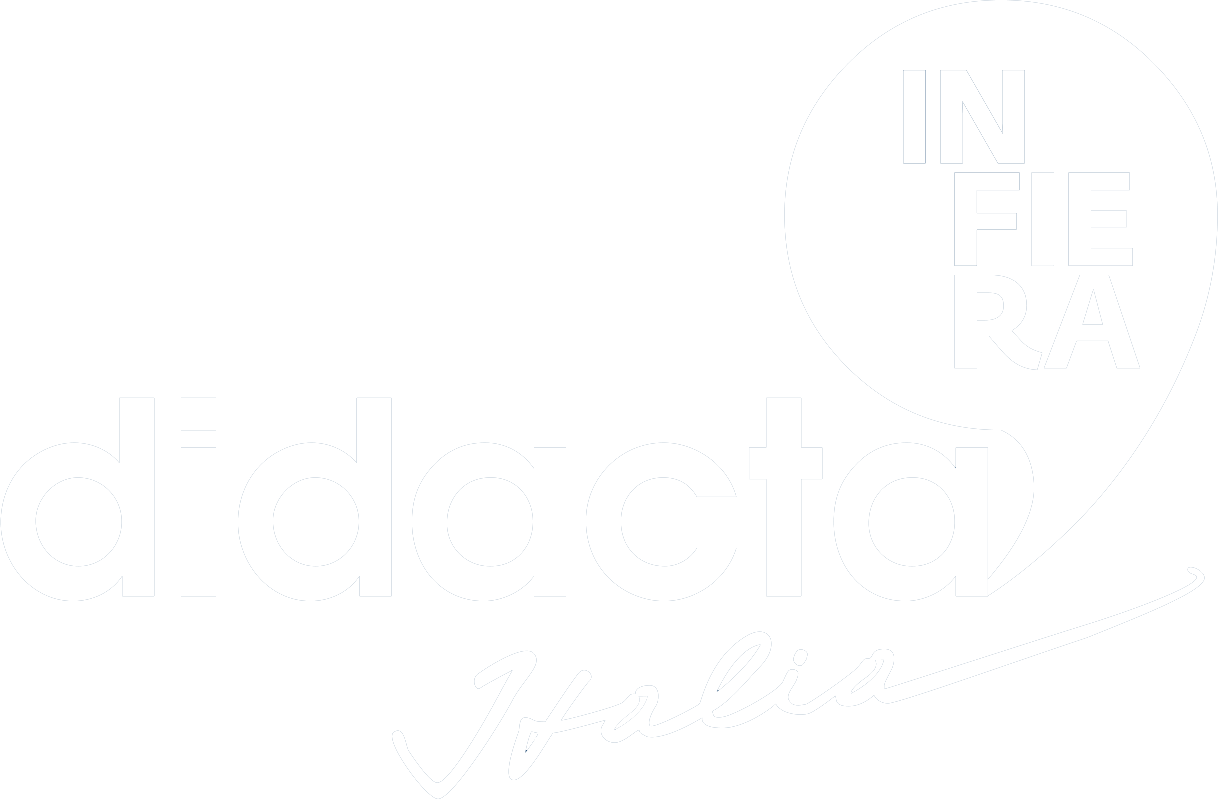 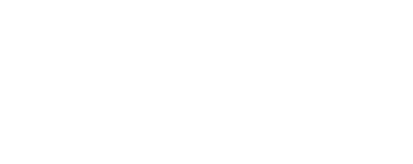 3. Storicizzare e attualizzare
Certamente, i Greci e i Romani sono simili a noi […] per il semplice motivo che […] abbiamo continuato per secoli a leggere i loro libri e a ispirarci a loro. Questo però non può autorizzarci a mettere in ombra quanto di diverso essi contemporaneamente presentano rispetto alla nostra cultura.
M Bettini, A che servono i Greci e i Romani?, Torino, Einaudi, 2017, pp. 84-85.

[…] quella perpetua invocazione e ridefinizione del “classico” null’altro è stata ed è che un incessante ricercare i nostri antenati, che per definizione sono lontani da noi e per definizione ci appartengono; che ci hanno generato e che noi generiamo e ri-generiamo ogni volta che li evochiamo nel presente e per il presente. 
S. Settis, Futuro del classico, Torino, Einaudi, 2004, p. 114.
16
SCRIVERE A PARTIRE DA UN TESTO LETTERARIO.
GLI INDISTINTI CONFINI. Quando lo scrittore argomenta
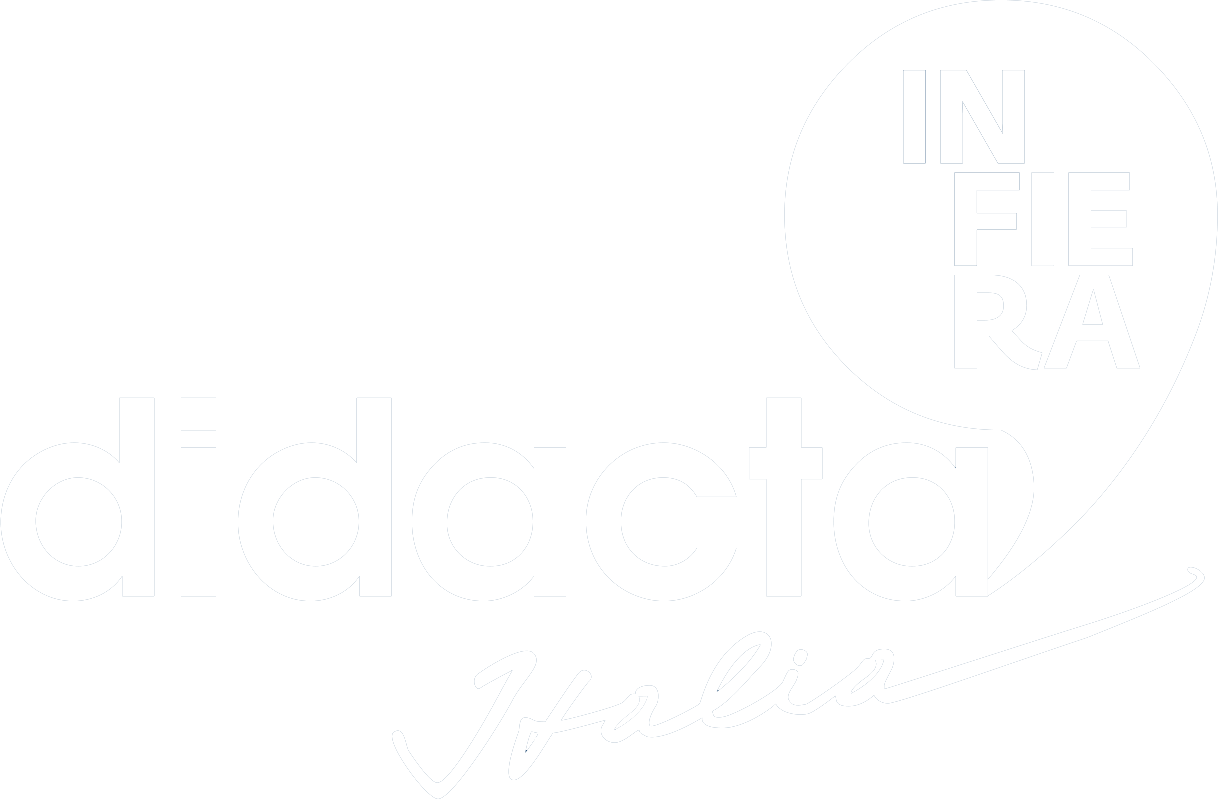 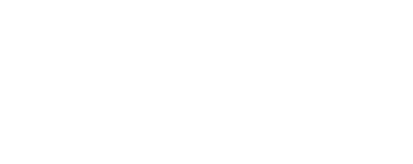 L’Assistente mi guardava con occhio divertito e vagamente ironico: meglio non fare che fare, meglio meditare che agire, meglio la sua astrofisica, soglia dell’Inconoscibile, che la mia chimica impastata di puzze, scoppi e piccoli misteri futili. Io pensavo ad un’altra morale, più terrena e concreta, e credo che ogni chimico militante la potrà confermare: che occorre diffidare del quasi-uguale (il sodio è quasi uguale al potassio: ma col sodio non sarebbe successo nulla), del praticamente identico, del pressappoco, dell’oppure, di tutti i surrogati e di tutti i rppezzi. Le differenze possono essere piccole, ma portare a conseguenze radicalmente diverse, come gli aghi degli scambi; il mestiere del chimico consiste in buona parte nel guardarsi da queste differenze, nel conoscerle da vicino, nel prevederne gli effetti. Non solo il mestiere del chimico.
P. Levi, Potassio, in Id., Il sistema periodico, Torino Einaudi 1994 (19751), pp. 62-63.
17
DUE ESEMPI DI ANALISI DEL TESTO
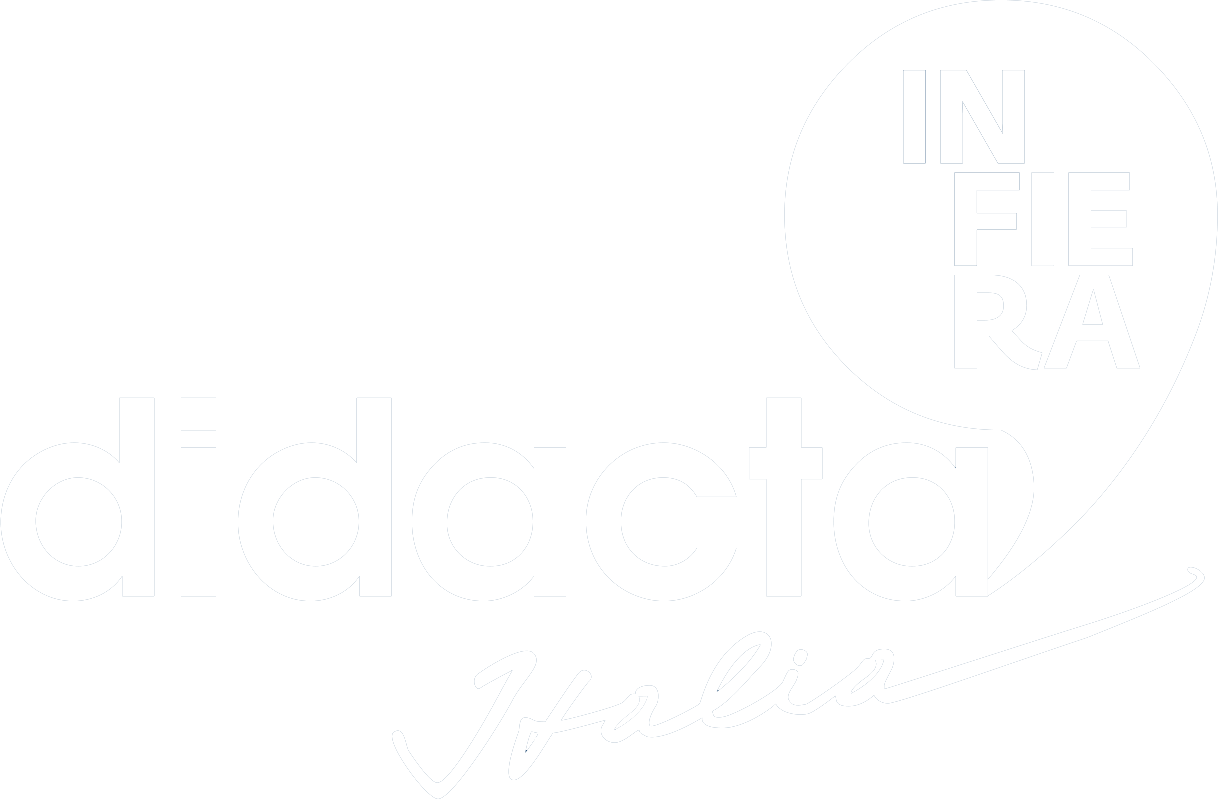 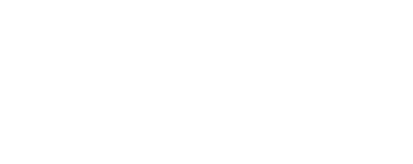 Il primo esempio propone un sonetto del Petrarca, dunque un testo “canonico”; il secondo un passo di un romanzo della scrittrice Laura Pariani, dunque un testo che appartiene a un possibile itinerario di letture che integrino il percorso curriculare. 
Nelle consegne relative al testo del Petrarca vengono evidenziate per ogni domanda le competenze indicate nel QDR
18
ANALISI DEL TESTO Petrarca
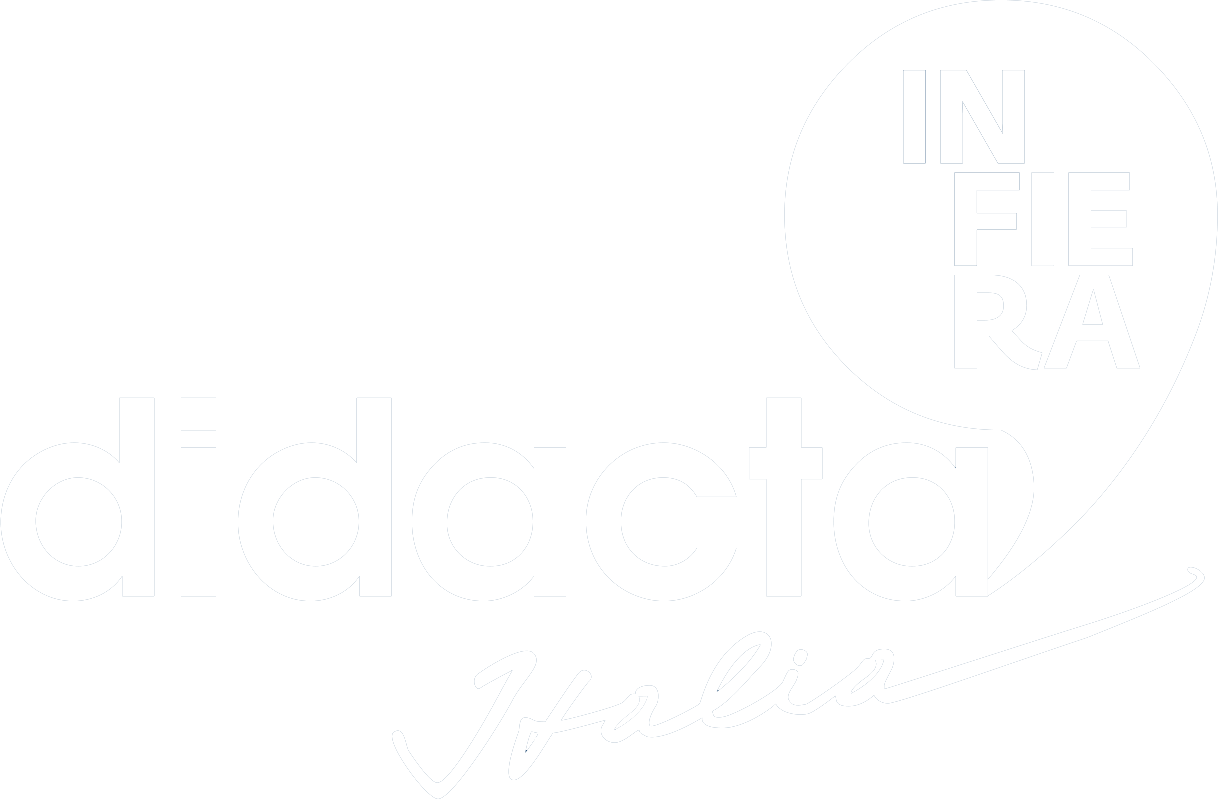 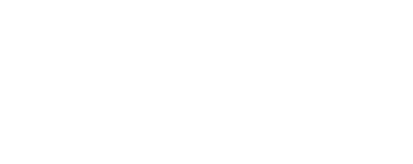 CCCLIII   Vago augelletto che cantando vai
NOTE:
1 a lato: a fianco, vicini; 2 dopo: dietro; 3 seco: con lui (questo sconsolato v. 7); 4 le parti: le nostre condizioni; 5 Di ch’a me: della qual cosa (la vita di Laura) a me.
19
ANALISI DEL TESTO Petrarca
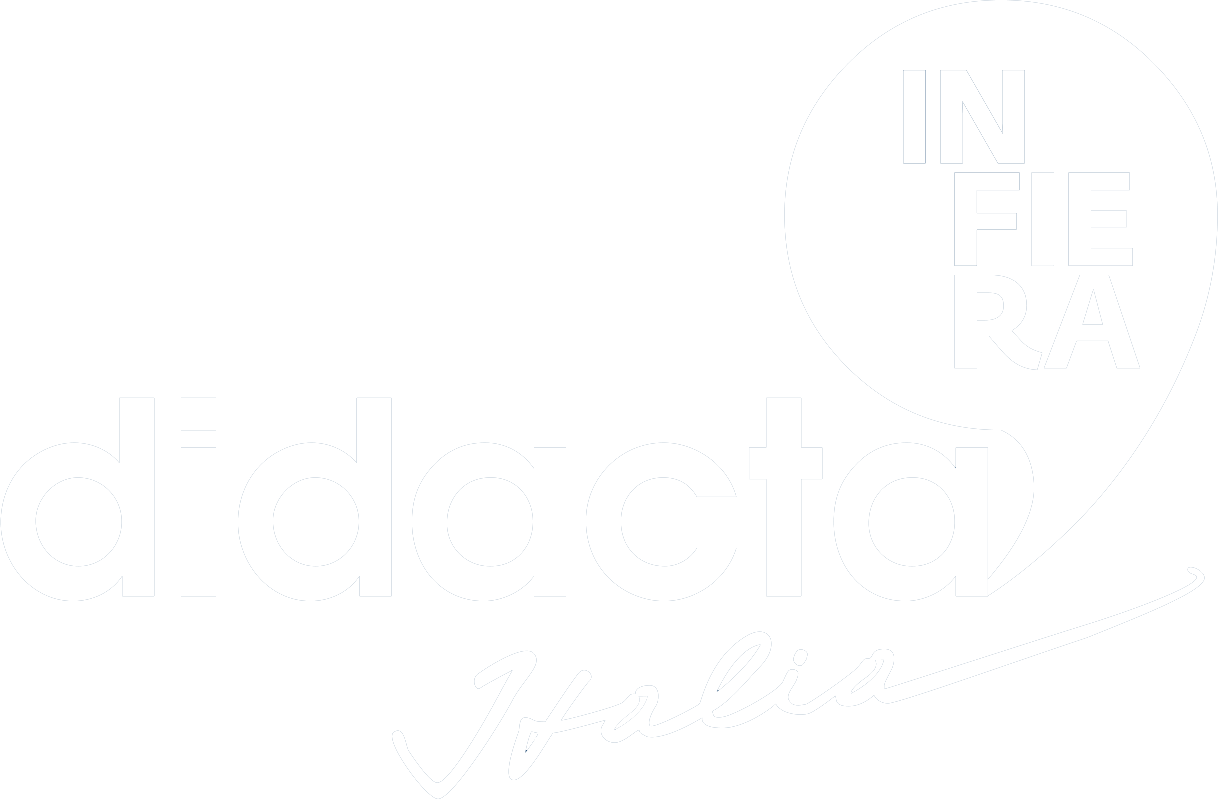 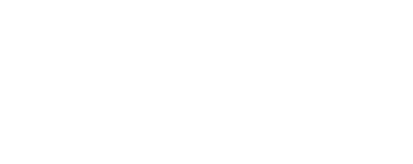 Comprensione e analisi
Spiega che cosa indicano le seguenti espressioni: “mesi gai”, “partir”. (comprensione del testo/puntualità nell’analisi lessicale)
Osserva nel componimento le parole in rima e le strutture binarie, cercando di coglierne il significato e la profondità espressiva. (comprensione del testo anche oltre il significato letterale/puntualità nell’analisi sintattica stilistica retorica)
Che cosa significa il verso 11? (comprensione del testo anche oltre il suo significato letterale)
“la stagione et l’ora” del v. 12 riprendono una coppia di termini nella prima quartina: spiega la corrispondenza e il significato metaforico (puntualità nell’analisi lessicale e retorica / corretta interpretazione del testo)
Qual è il tema del testo?. (comprensione del testo nel suo senso complessivo e nei suoi snodi tematici/espressione di giudizi critici e valutazioni personali)
Esegui la parafrasi del testo. (comprensione del testo nel senso complessivo e nei suoi nodi tematici e stilistici)
Interpretazione 
In questo componimento il Petrarca si rivolge ad un “vago augelletto”, nella condizione del quale pare rispecchiare la propria. Facendo riferimento anche ad altri testi che hai studiato, presenta in un elaborato ben strutturato la funzione che la rappresentazione della natura assume nella poesia petrarchesca. Se credi dividi il tuo testo in paragrafi cui potrai attribuire un titolo, e dai un titolo pertinente all’elaborato. (> ampiezza e precisione delle conoscenze e dei riferimenti culturali / espressione di giudizi critici e valutazioni personali)
20
ANALISI DEL TESTO Laura Pariani
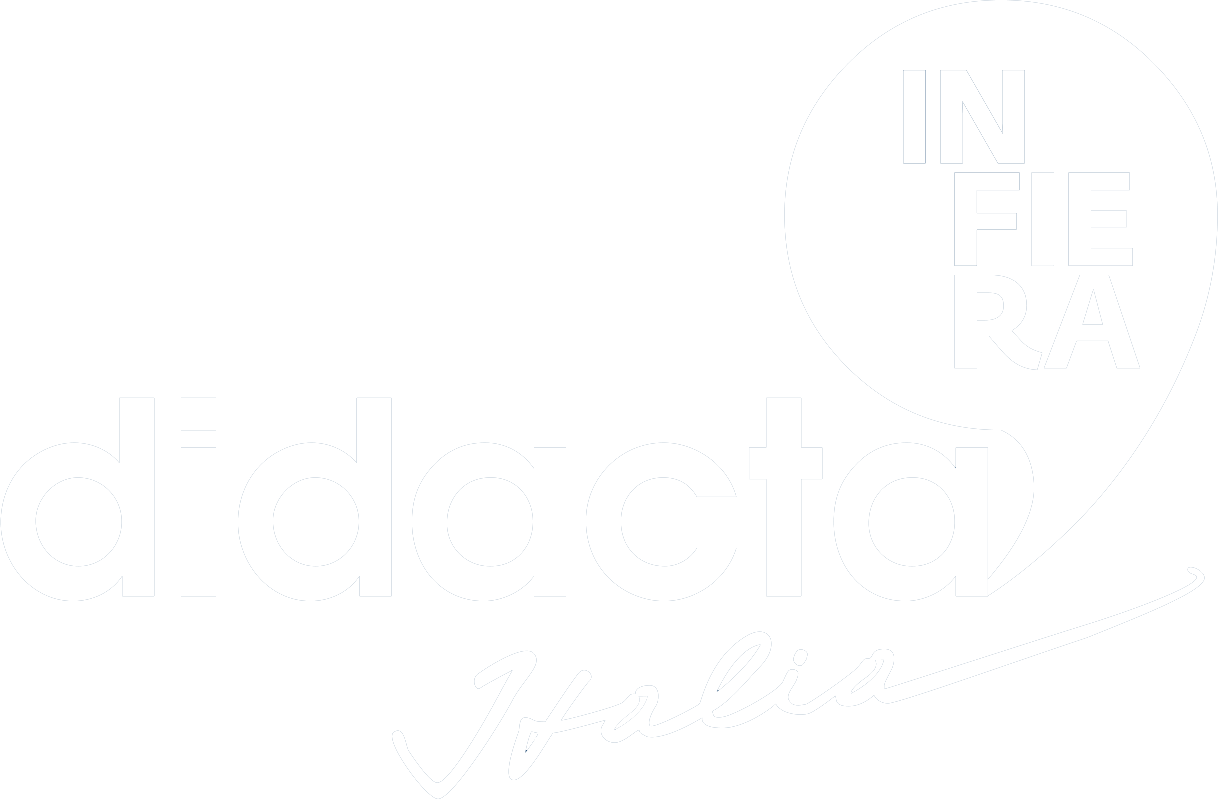 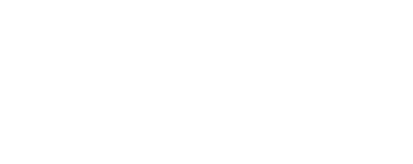 Laura Pariani, Il piatto dell’angelo, Milano Firenze, Giunti, 2013  Dal cap. Ieri e oggi 11  
 
ieri
sei partita. Avevi quarant’anni quando decidesti di andare a Buenos Aires. Tutti ti dissero che era una decisione bizzarra. Dove si era mai visto che una donna abbandonata alzasse la testa? Perché volevi cercare il Cesare? In fondo era uno sconosciuto. Perché andare a stanare un uomo che non era mai stato un padre, di cui non avevi neppure il ricordo di una mano che ti carezzava la testa o di spalle che ti portavano a cavalluccio? Perché eri sangue suo, rispondevi, e quel viaggio ti nasceva dalle viscere. Perché era l’unica cosa che valeva la pena di fare nella vita. Perché, sostenevi, volevi guardare in faccia quella terra maledetta che ti aveva rubato il padre… Fu davvero un fatto notevole, fuori dalla norma: nessuna donna al paese ci aveva mai provato. Io ti seguii in quella che allora, nei miei quindici anni, mi parve una grande avventura: il concetto di espatrio era a quel tempo per me vago, ché patria abbracciava tutto il mondo. Non mi rendevo ancora conto che stavo ripetendo in quel momento il passo che prima di me avevano compiuto tutti coloro che erano partiti cercando la Merica. O meglio non avevo ancora capito che emigrazione è separazione di famiglie e soprattutto non avevo ancora sperimentato cosa si prova a vivere in un paese straniero, a parlare un’altra lingua con un accento che non potrà mai essere perfetto, a confondere nella testa luoghi e parole. 
Cominciai a intenderlo solo il giorno della partenza, che ricordo minuto per minuto: il porto di Genova in fermento, viavai di gente bauli valigie, gru in movimento, ché stanno completando il carico del transatlantico Augustus… Ricordo le altre volte della stazione marittima, il controllo del passaporto e dei documenti sanitari; poi l’uscita nel sole, la lenta salita sulla passerella, la sistemazione dei bagagli nella cabina. Mancava poco a mezzogiorno quando gli altoparlanti avvisarono che le passerelle stavano per essere ritirate e per i visitatori era arrivata l’ora di scendere. Rivedo me e te, che ci facciamo strada a fatica sul ponte affollatissimo; ecco, io mi sporgo dal parapetto per un ultimo saluto ai parenti che sono rimasti sulla banchina. E proprio in quell’istante l’orchestrina della nave attacca a suonare 
 
Ciao ciao, bambina,
un bacio ancora
e poi per sempre
ti perderò…
21
ANALISI DEL TESTO Laura Pariani
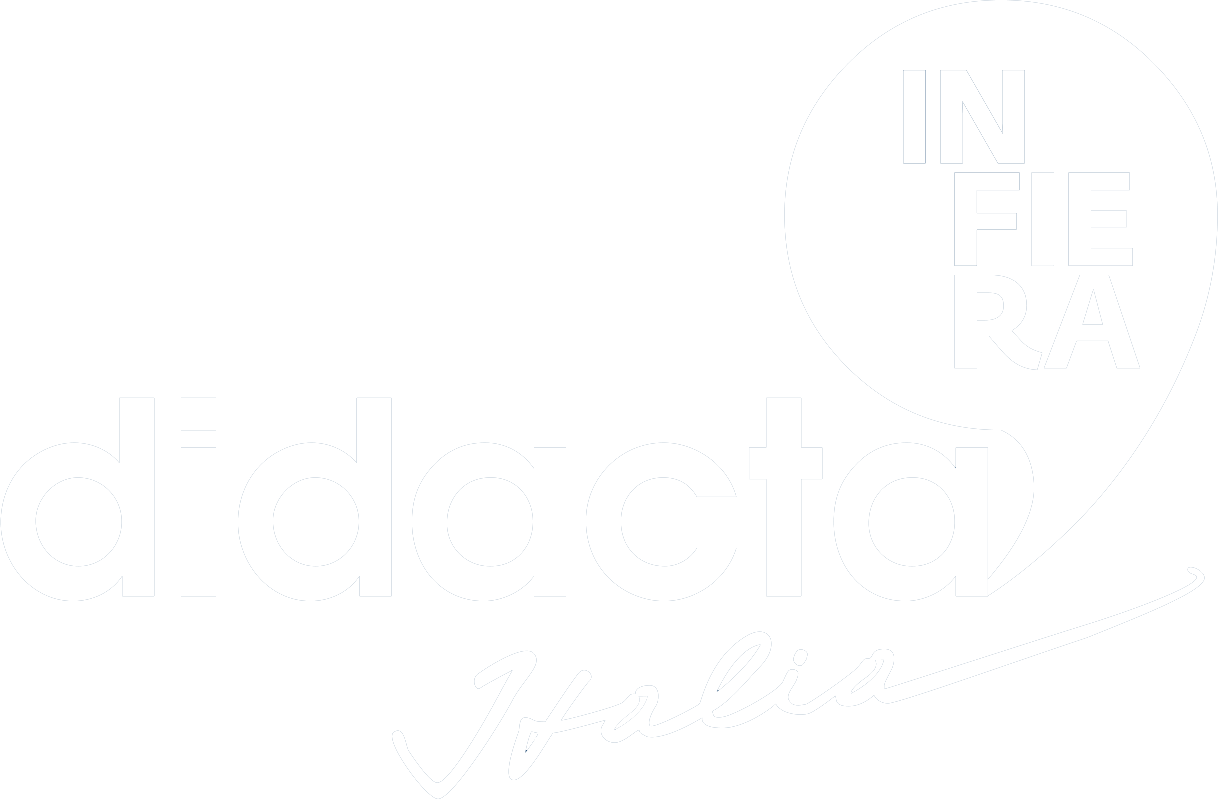 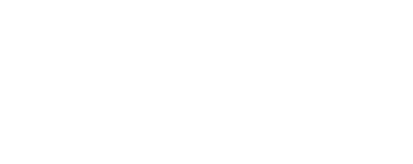 Laura Pariani, Il piatto dell’angelo, Milano Firenze, Giunti, 2013
Dal cap. Ieri e oggi 11  
 
 
C’è una gran confusione. La passerella è stata ormai levata. Intorno a me tutti agitano fazzoletti. Degli inservienti distribuiscono rotoli di stelle filanti: da ogni parte sul ponte è un gran sbracciarsi a buttarle verso i parenti che stanno giù sul molo, le mani di parenti e amici si protendono a afferrare le stelle filanti che io ho lanciato… Il significato della partenza di un transatlantico si concentra tutto nell’immagine di queste striscioline di carta colorata che per qualche minuto uniscono chi parte e chi resta. Ma già i fumaioli della nave prendono a sbuffare, suona la sirena. Il transatlantico si stacca dal molo, le stelle filanti si spezzano, sento qualcosa che mi strappa dentro, nelle viscere. E tu piangi, madre: la prima volta nella mia vita in cui ti ho vista piangere. Però io, quel mattino di quasi cinquant’anni fa, potevo solo darti la mano, stringertela, ma non avevo parole per consolarti. 
Vedi, in quel momento, mentre il transatlantico Augustus usciva dal porto e Genova rimpiccioliva, ho sentito per la prima volta con chiarezza che la nostalgia è un’impotenza: come un braccio che non arriva a toccare qualcosa di concreto. 
Poi, una volta arrivata in America, ti ho vista non solo come madre. Non soltanto come chi esigeva obbedienza, proibiva, taceva o mi dava un ceffone. Eri un’altra: una persona che sperava di poter ricominciare daccapo e durante quei giorni persino lo dichiarava apertamente. Riporterò il Cesare in Italia, dicevi: la Giovanna lo rivedrà, saremo una vera famiglia.
Laura Pariani, Il piatto dell’angelo, Milano Firenze, Giunti, 2013, pp. 123-125.
22
ANALISI DEL TESTO Laura Pariani
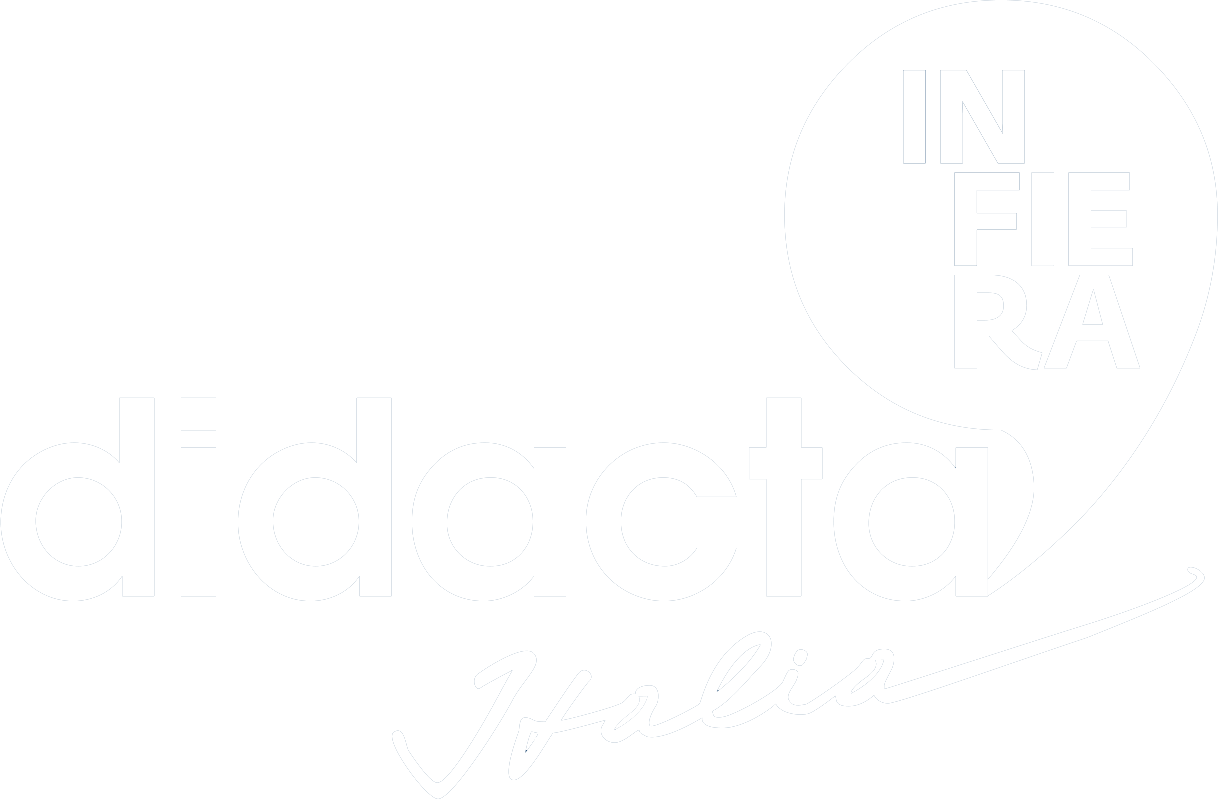 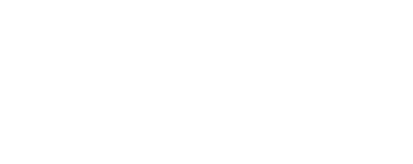 Comprensione e analisi 
Da quale bisogno nasce nella madre la decisione del viaggio? Per rispondere fai riferimento con precisione ai passi del testo.
Osserva l’uso accorto dei tempi verbali in questo passo e commentalo.
Per la giovane il viaggio si configura come “una grande avventura”; che cosa giungerà a capire attraverso l’esperienza?
Quale significato puoi attribuire alle seguenti espressioni metaforiche: “che una donna abbandonata alzasse la testa”, “coloro che erano partiti cercando la Merica”, “la nostalgia è un’impotenza”? 
“Però io, quel mattino di quasi cinquant’anni fa, potevo solo darti la mano, stringertela, ma non avevo parole per consolarti.” Puoi spiegare queste affermazioni alla luce di ciò che l’autrice scrive nell’ultimo capitolo sulla funzione della scrittura? 
Nell’ultimo capitolo l’autrice scrive: “Quel viaggio in America ci ha divise, madre”. Dopo aver letto l’intero romanzo puoi spiegare le ragioni di questa affermazione?
 
Commento e interpretazione
Traendo spunto dalla lettura del romanzo e facendo riferimento, se credi, anche ad altre letture o altre esperienze, costruisci una riflessione sul tema dell’emigrazione, della lontananza, delle molteplici appartenenze affettive e culturali che molte persone vivono nella società odierna.
23
CONCLUSIONI
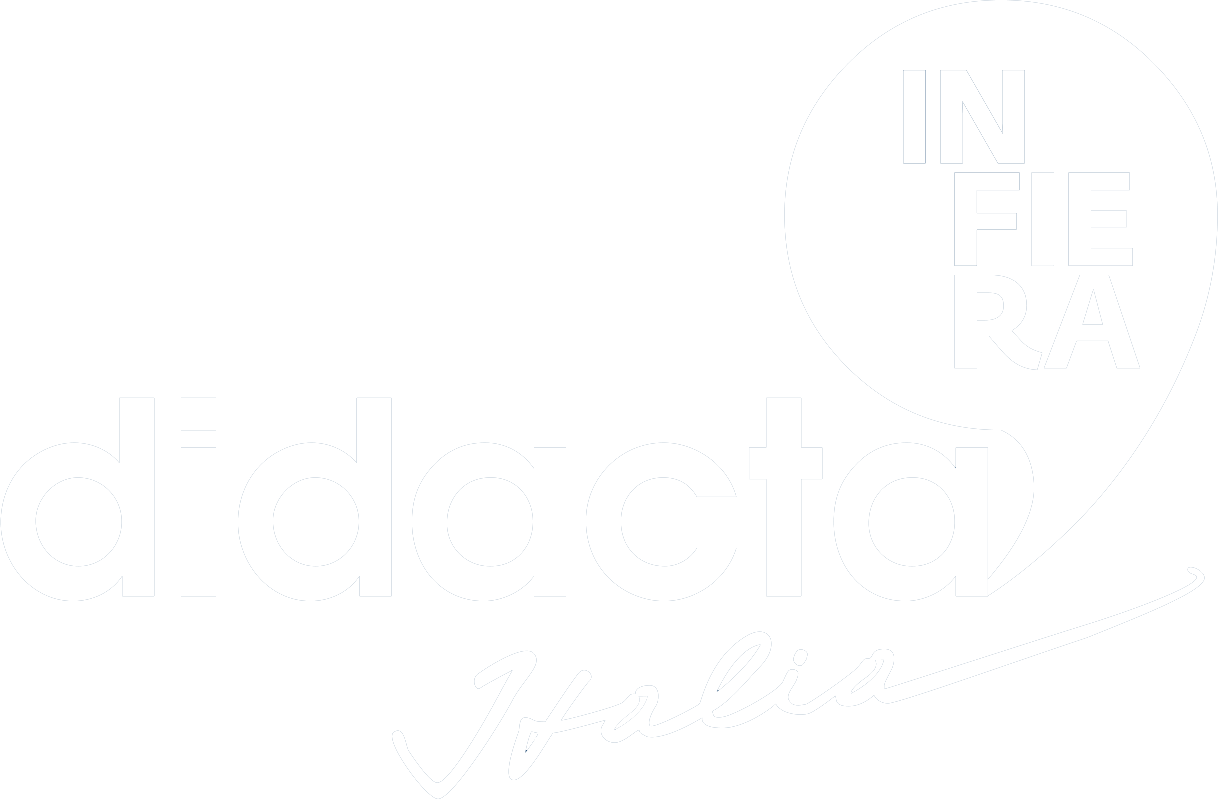 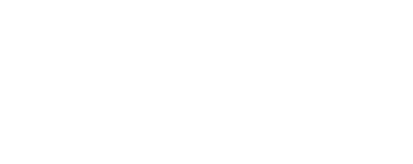 Oggi siamo inondati dalla scrittura, ma le nuove tecnologie, usate compulsivamente, potrebbero deformarne la funzione, esaltando la velocità di esecuzione a scapito della complessità della riflessione.
Affrontare il problema dell’apprendimento della scrittura oggi, alla ricerca di tecniche efficaci per favorire buone pratiche, implica perciò ripensare la lettura e rivalutare l’approccio cognitivista che fa della scrittura un’attività di produzione di senso. Saper scrivere significa innanzitutto saper comprendere, saper pensare e saper pianificare, se non si vuole ridurre tutto a micrologorrea e all’esibizione di semplici battute. Lettura e scrittura si rivelano infatti ancora attività strettamente correlate.
Ugo Cardinale, L’arte di riassumere. Introduzione alla scrittura breve, Bologna, Il Mulino,2015, p. 7.
24
BIBLIOGRAFIA MINIMA
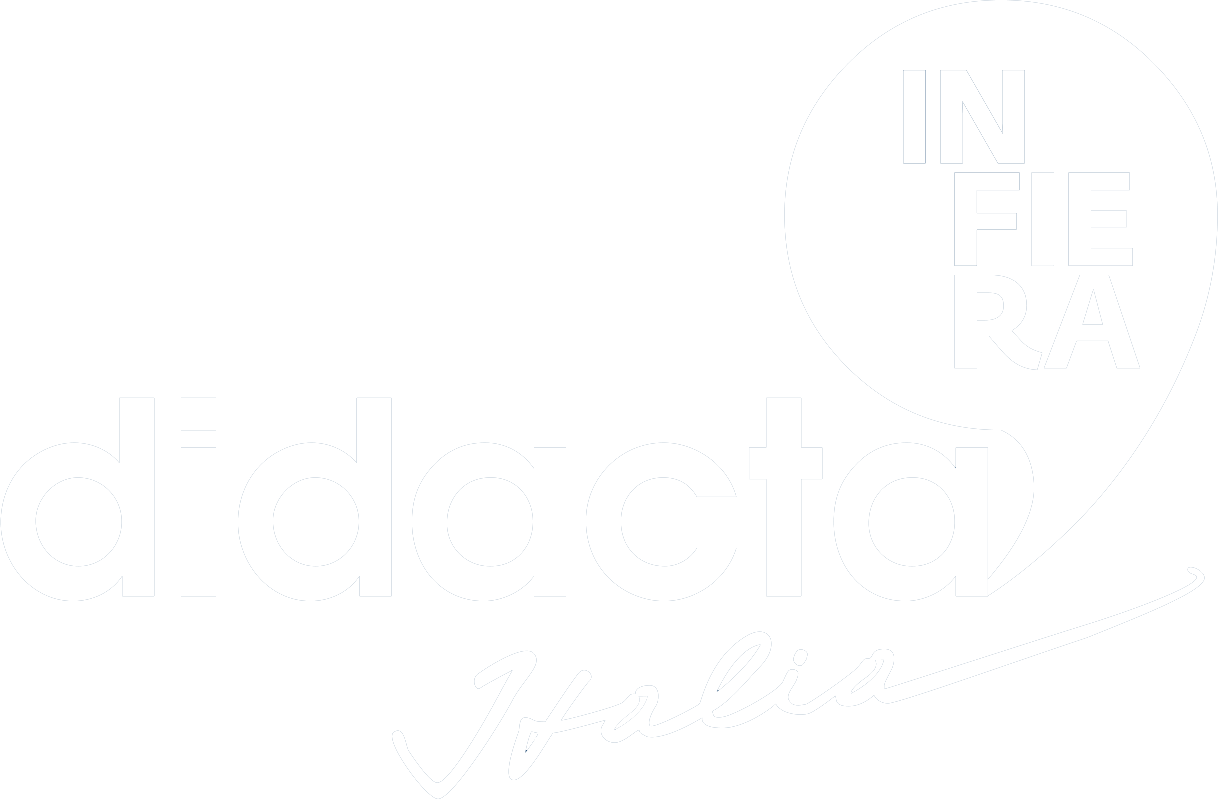 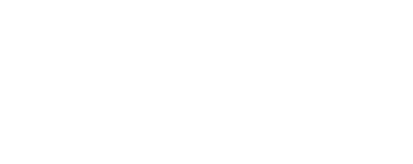 Romano Luperini, Insegnare letteratura oggi, Lecce, Manni, 20064.
Daniele Giglioli, Senza trauma. Scrittura dell’estremo e narrativa del nuovo millennio, Macerata, Quodlibet, 2011
Paolo Balboni, Fare educazione linguistica. Insegnare italiano, lingue straniere e lingue classiche, Torino, UTET, 2013
Luca Serianni, Leggere, scrivere, argomentare. Prove ragionate di scrittura, Roma-Bari, Laterza, 2013
Roberto Casati, Contro il colonialismo digitale. Istruzioni per continuare a leggere, Roma-Bari, Laterza, 2013
Come scrivono gli adolescenti. Un’indagine sulla scrittura scolastica e sulla didattica della scrittura, a c. di Pietro Boscolo e Elvira Zuin, Bologna, Il Mulino, 2014
Luca Cignetti Simone Fornara, Il piacere di scrivere. Guida all’italiano del terzo millennio, Roma, Carocci, 2014
Ugo Cardinale, L’arte di riassumere. Introduzione alla scrittura breve, Bologna, Il Mulino, 2015
Che lingua fa?, “Nuovi Argomenti” gennaio-marzo 2016, n. 73
M. Palermo, Italiano scritto 2.0. Testi e ipertesti, Carocci, Roma 2017
Lamberto Maffei, Elogio della parola, Bologna, Il Mulino, 2018 
Gianluigi Simonetti, La letteratura circostante. Narrativa e poesia nell’Italia contemporanea, Bologna, Il Mulino, 2018
25